HOUSEKEEPING & HOSPITALITY
A portion of today’s meeting will be recorded and archived for Provincial record keeping 
Please mute your mic unless addressing the body
We encourage you to keep your video on 
Use the chat feature to share ideas or questions.
Use the “raised hand” icon to be recognized to speak 
Use #ProvVSynod to share your excitement!
1
Take a moment to:
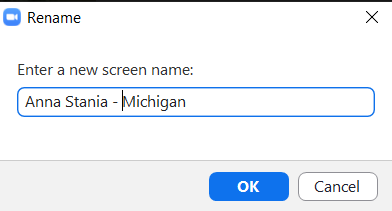 IDENTIFY YOUR DIOCESE
Right-click on your name in your Zoom box and select “RENAME” from the menu
2
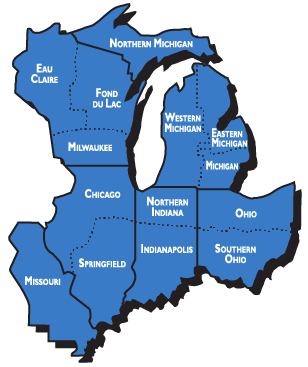 WHAT DOES THE  PROVINCE DO?
The purpose of Province V:
To connect people to one another
To build networks of ministers
To support each other in their local ministries
3
PROVINCE V EXECUTIVE BOARD

REPRESENTATIVE 	DIOCESE
The Rev. Fran Holliday 	ChicagoMs. Katie Forsyth 	Eastern MichiganOPEN SEAT	 	Eau ClaireMr. David Annis 	Fond du LacMs. Lesley MacKellar 	IndianapolisMs. Anna Stania 	MichiganThe Rev. Matt Buterbaugh 	MilwaukeeMs. Betty Bowersox 	MissouriMr. Christopher Hillak 	Northern IndianaMr. Rick Stanitis 	Northern MichiganThe Rev. Aaron Gerlach 	OhioMr. Edward Lasseigne 	Southern OhioMs. Jan Goossens 	SpringfieldThe Rev. Joel Turmo 	Western Michigan
ELECTED OFFICIALS 

PRESIDENT 
The Rt. Rev. Mark Hollingsworth - Ohio

VICE PRESIDENT 
Canon Jane Cisluycis - Northern Michigan

SECRETARY
Ms. Adrienne Dillon - Missouri

TREASURER
The Rev. Courtney Reid - Chicago

EXECUTIVE COUNCIL REPRESENTATIVES:

Canon Jane Cisluycis - Northern Michigan
The Rev. Matthew Cowden - Northern Indiana
4
GET INVOLVED WITH THESE NETWORKS
- Creation Care
- Dismantling    Racism
- Episcopal Network for Economic Justice (ENEJ)
-  Leadership in parishes without clergy
- Migration Ministries
- Ministry in Resort Communities
- Public Theology
- Prison/Jail Ministry
- Recovery Ministries
- Suicide Prevention
- United Thank Offering (UTO)
- Youth
- Young Adult / Campus Ministry
PROVINCEV.ORG/NETWORKS.HTML
5
GET INVOLVED WITH THESE  AFFILIATED ORGANIZATIONS
- The Brotherhood of St. Andrew 
- Church Periodical Club (CPC)
- Episcopal Church Women (ECW)
- Episcopal Relief and Development
- United Thank Offering (UTO)
- The Order Of The Daughters Of The King, Inc. ™
PROVINCEV.ORG/NETWORKS.HTML
6
BIG PROVINCIAL GATHERINGApril 29-30, 2022
South Bend, Indiana
Mark your calendar!
More details coming soon!
This event will include an electing Synod.
7
LEADERSHIP COACHING PROJECT
The Leadership Coaching Project is offering an opportunity too good to pass up:
3 sessions  - at no charge!
These 50-minute sessions will focus on the lay or clergy leader processing through and planning for the effects of the pandemic and next steps for the community.
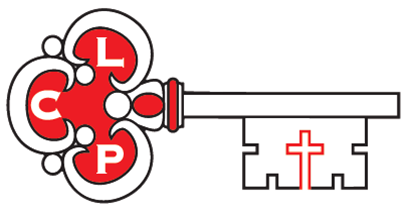 Learn more:ProvinceV.org/FreeCoaching
8
LEADERSHIP COACHING PROJECT
Types of coaching:
     - Individual Coaching
     - Coaching Clusters
     - Team Coaching
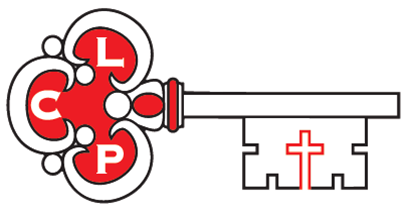 Learn more:ProvinceV.org/LCP
9
Network breakout rooms

- Visit with as many as you like. 
- Click on “breakout rooms” and choose which room you would like to move to.  All will be open until noon.

Creation Care
Dismantling Racism
Episcopal Network for Economic Justice (ENEJ)
Leadership in parishes without clergy
Migration Ministries
Ministry in Resort Communities
Public Theology
Suicide Prevention
10